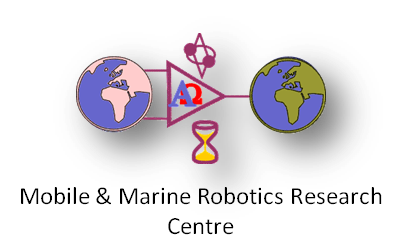 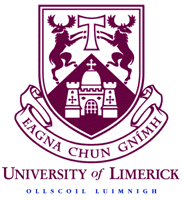 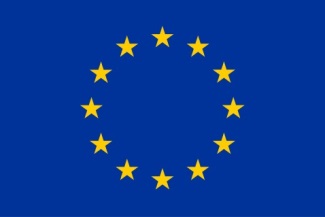 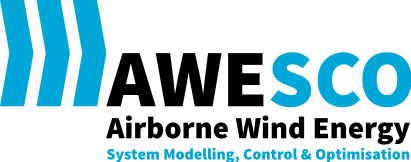 PhD Research Project:
Ground Station Design and Optimization forAirborne Wind Energy
Supervisor: Dr. Daniel Toal
Student: Mahdi Ebrahimi Salari
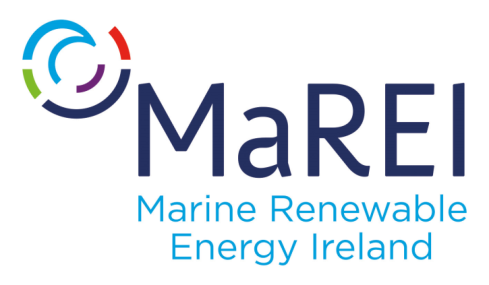 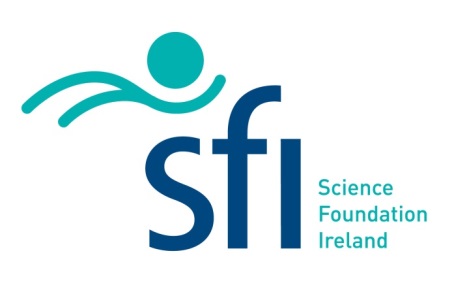 Ground Station Design and Optimization for Airborne Wind Energy
3/2/2016
1
University of LimerickMobile and Marine Robotic Research Centre(MMRRC)
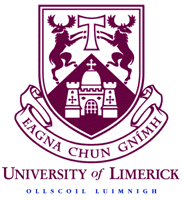 Established in 2000 by Dr. Daniel Toal 

Development of marine robotics within the island of Ireland.

Technologies:
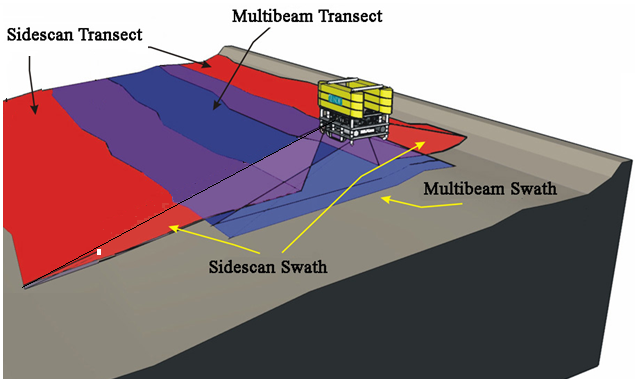 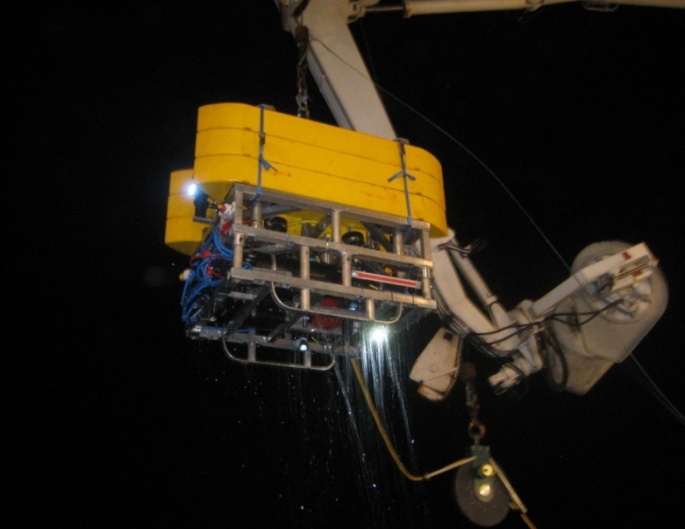 Smart ROV Systems 
ROV Latis 
Ocean Rings
Precision Navigation Autopilots
Sonar Technology
Airborne Wind Energy
Etc.
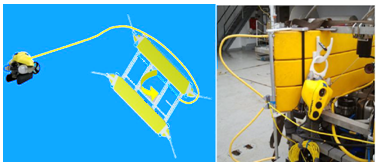 Ground Station Design and Optimization for Airborne Wind Energy
3/2/2016
2
Airborne wind energy at MMRRC
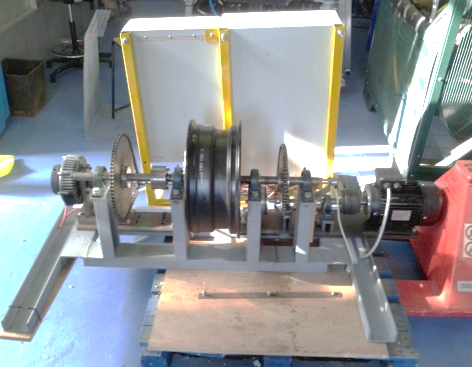 Generator
Generator
Brake
Clutch (obscured)
Overrunning clutch
Tether drum
Recovery motor
Joseph Coleman
Distributed Control System and Novel Power Take Off Method for Pumping-Mode Airborne Wind Energy
 PhD thesis, University of Limerick, Oct.2014
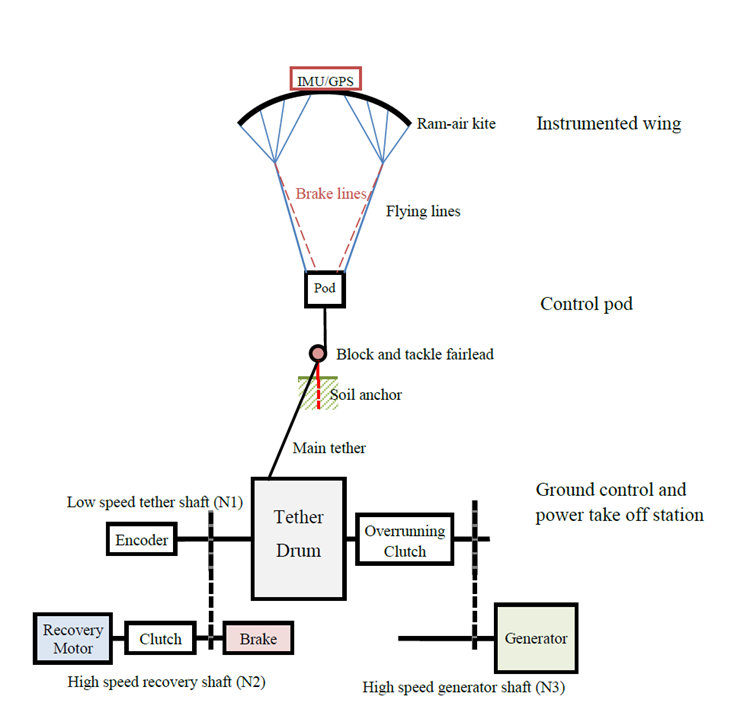 Ground Station Design and Optimization for Airborne Wind Energy
3/2/2016
3
Project Description
Project objective: Integration of AWE farms in compliance with transmission and distribution system operator grid codes
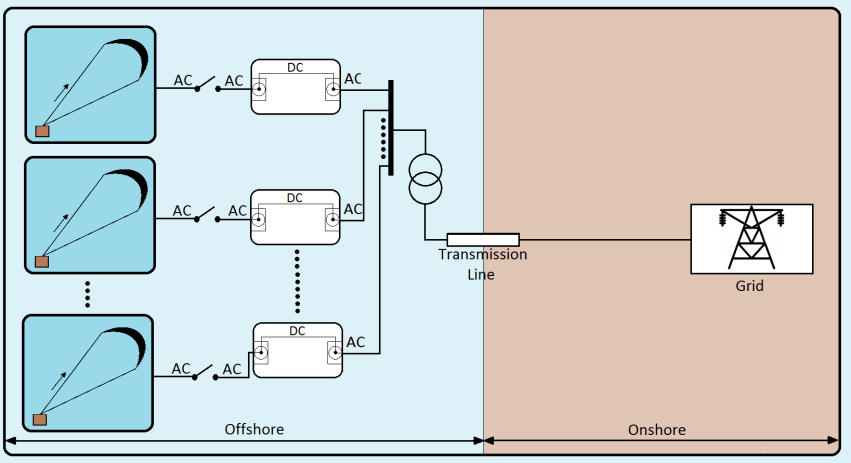 Conventional approach to interconnect offshore generators:
High expenses of Installation, Repair and maintenance for off-shore systems
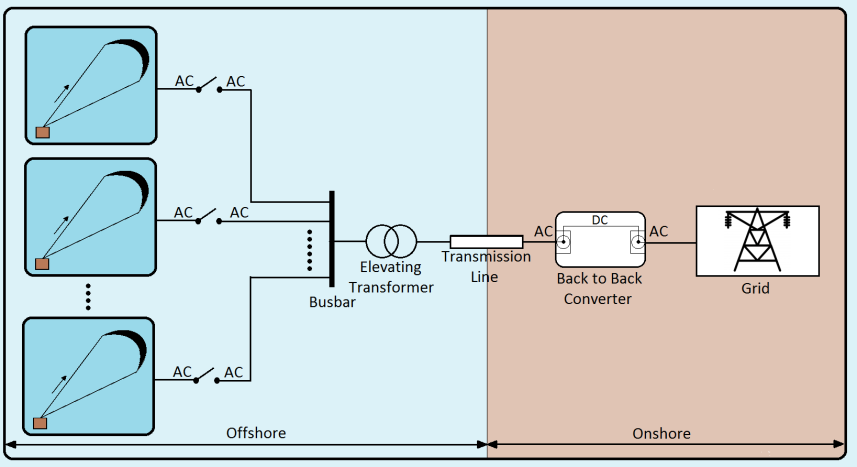 Direct interconnection technique
More economical
More reliable
Ground Station Design and Optimization for Airborne Wind Energy
3/2/2016
4
Research Methodology
Laboratory Rig
Three 1.5 kW permanent magnet synchronous generators which are coupled with three phase induction motors as prime movers

Three variable frequency drives for controlling the speed of prime movers (3ph induction motors)

NI Compact RIO along with NI LabVIEW as data acquisition and control system
Ground Station Design and Optimization for Airborne Wind Energy
3/2/2016
5
Research Methodology
Laboratory Rig
Applications:
Modelling of non-reversing pumping mode AWE 

Investigate different synchronization and interconnection strategies 

Modelling of small scale AWE farms and investigate interaction between AWE units and grid
Ground Station Design and Optimization for Airborne Wind Energy
3/2/2016
6
Research Methodology
Laboratory Rig
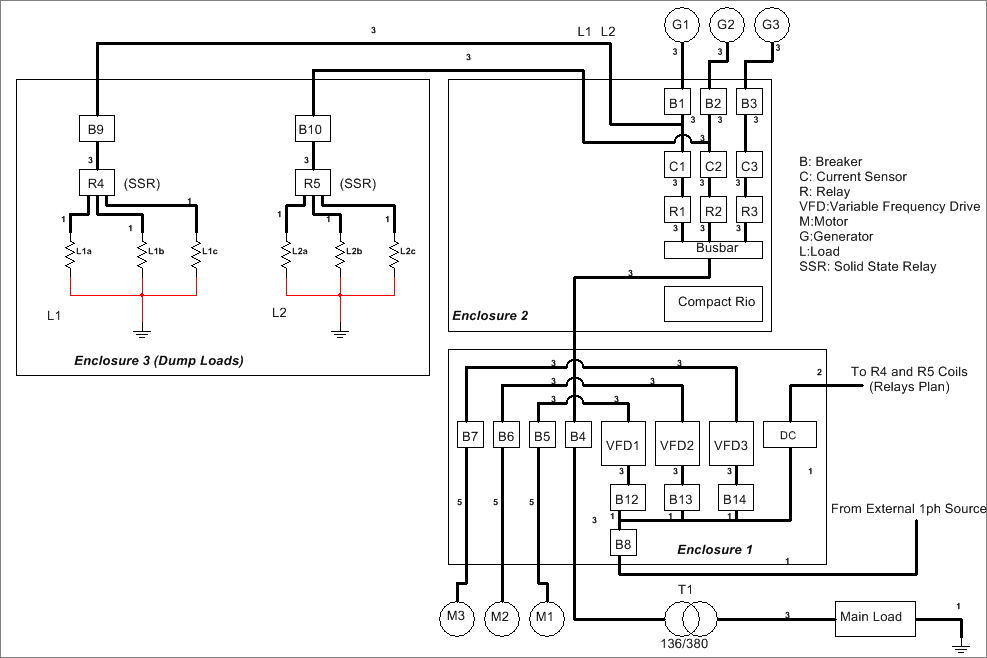 Ground Station Design and Optimization for Airborne Wind Energy
3/2/2016
7
Research Methodology
Laboratory Rig
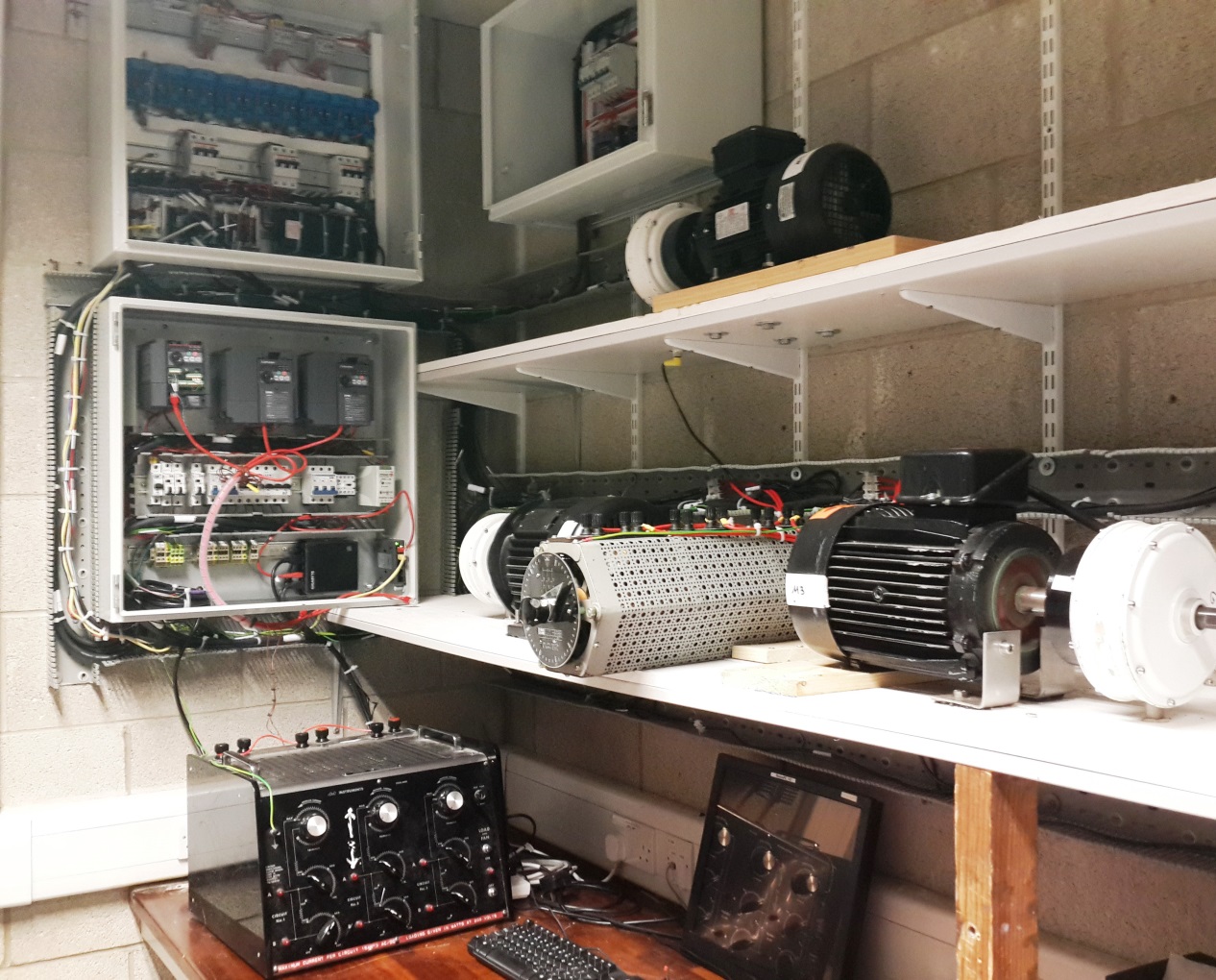 Ground Station Design and Optimization for Airborne Wind Energy
3/2/2016
8
Research Methodology
Laboratory Rig
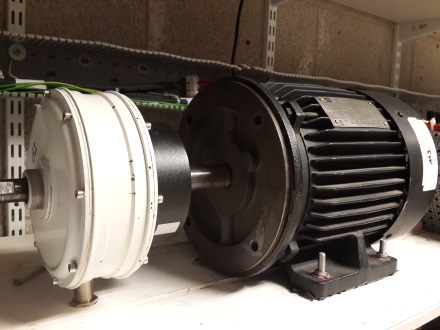 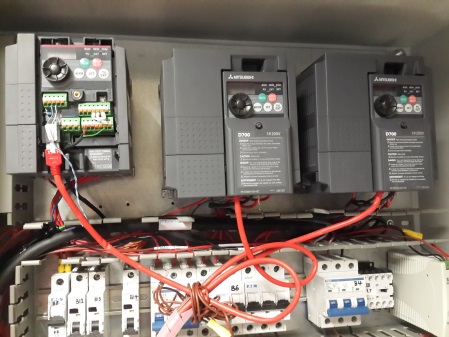 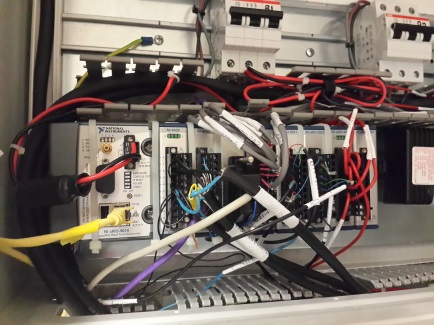 NI CompactRIO
Variable Frequency Drives (VFDs)
Coupled Motor-Generator
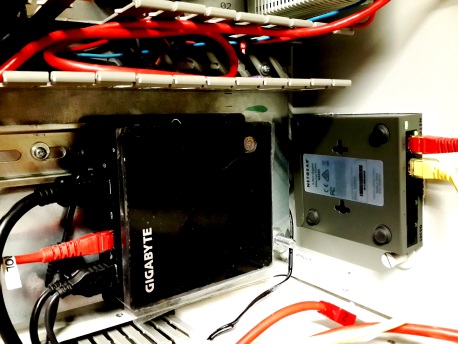 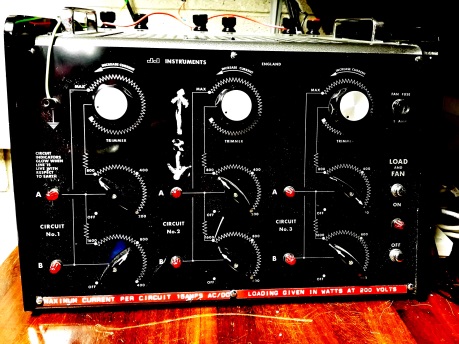 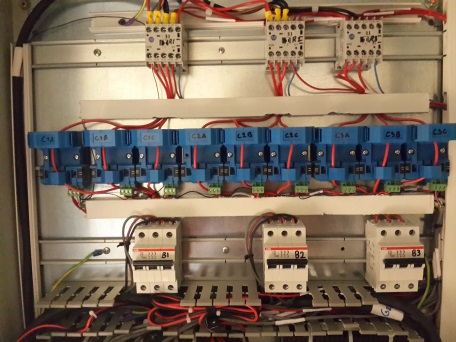 Computer & Network Switch
Current Sensors
Main Load
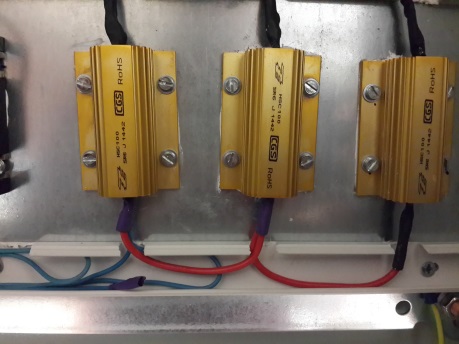 Dump Loads
Ground Station Design and Optimization for Airborne Wind Energy
3/2/2016
9
Research Methodology
Simulation
Control approaches to increase system efficiency

AWE farms in large scale

Grid interconnection of AWE farms   

Transmission systems
Ground Station Design and Optimization for Airborne Wind Energy
3/2/2016
10
Research Methodology
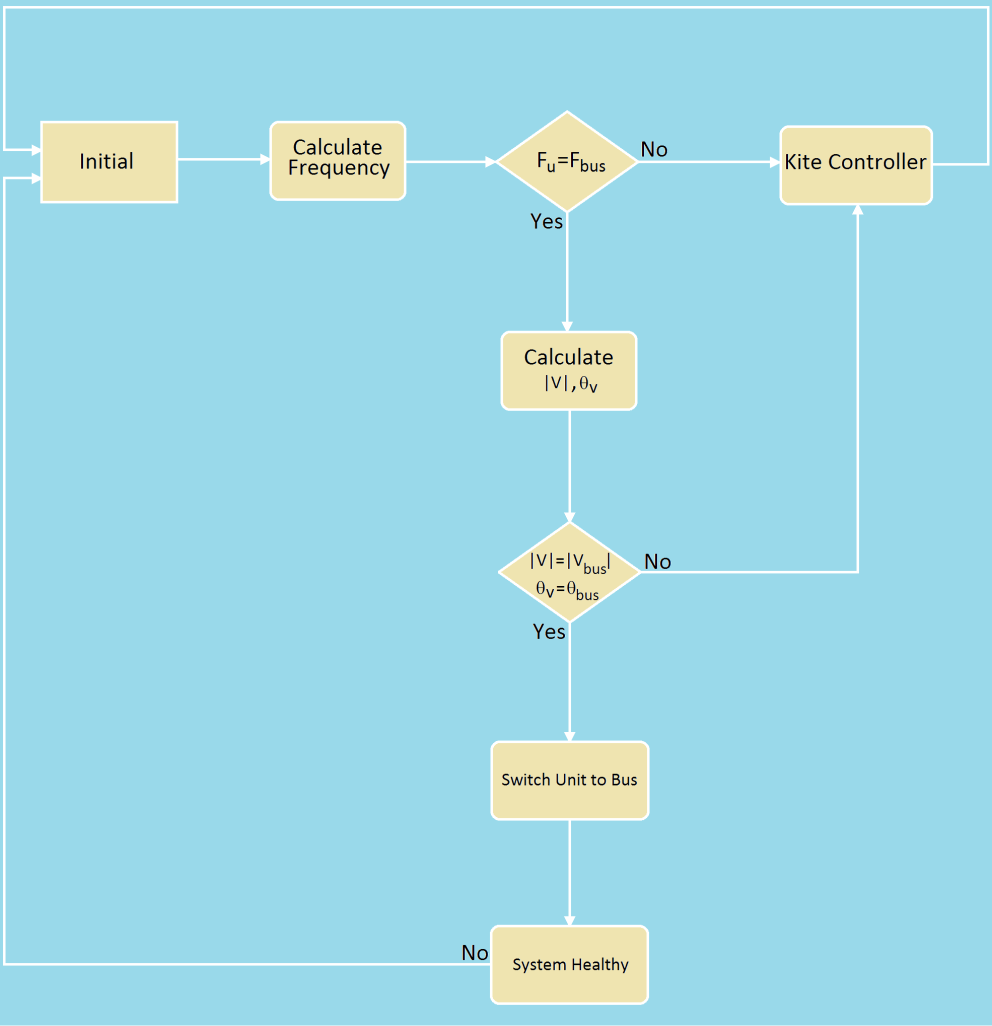 Simulation
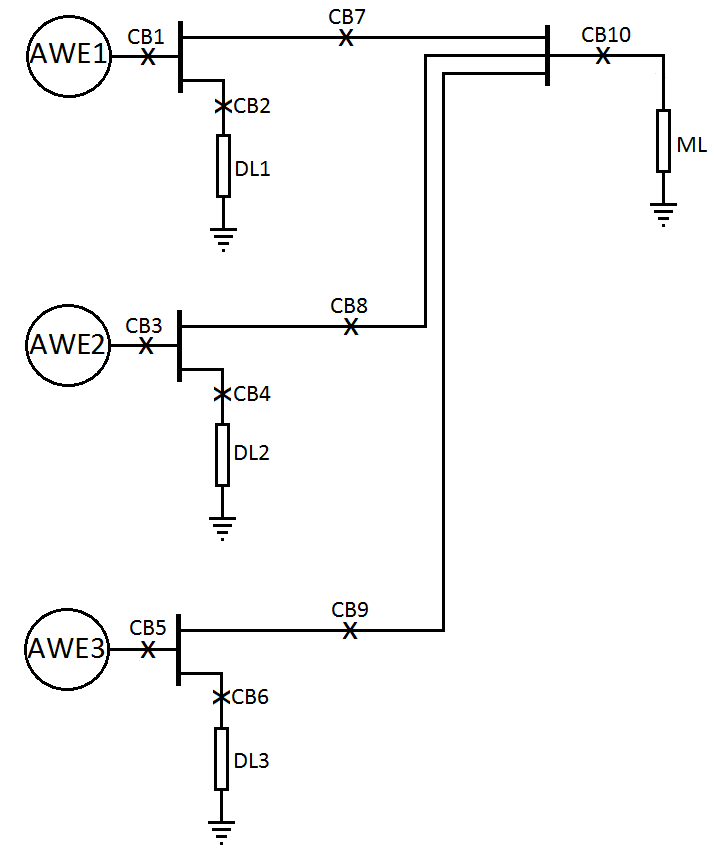 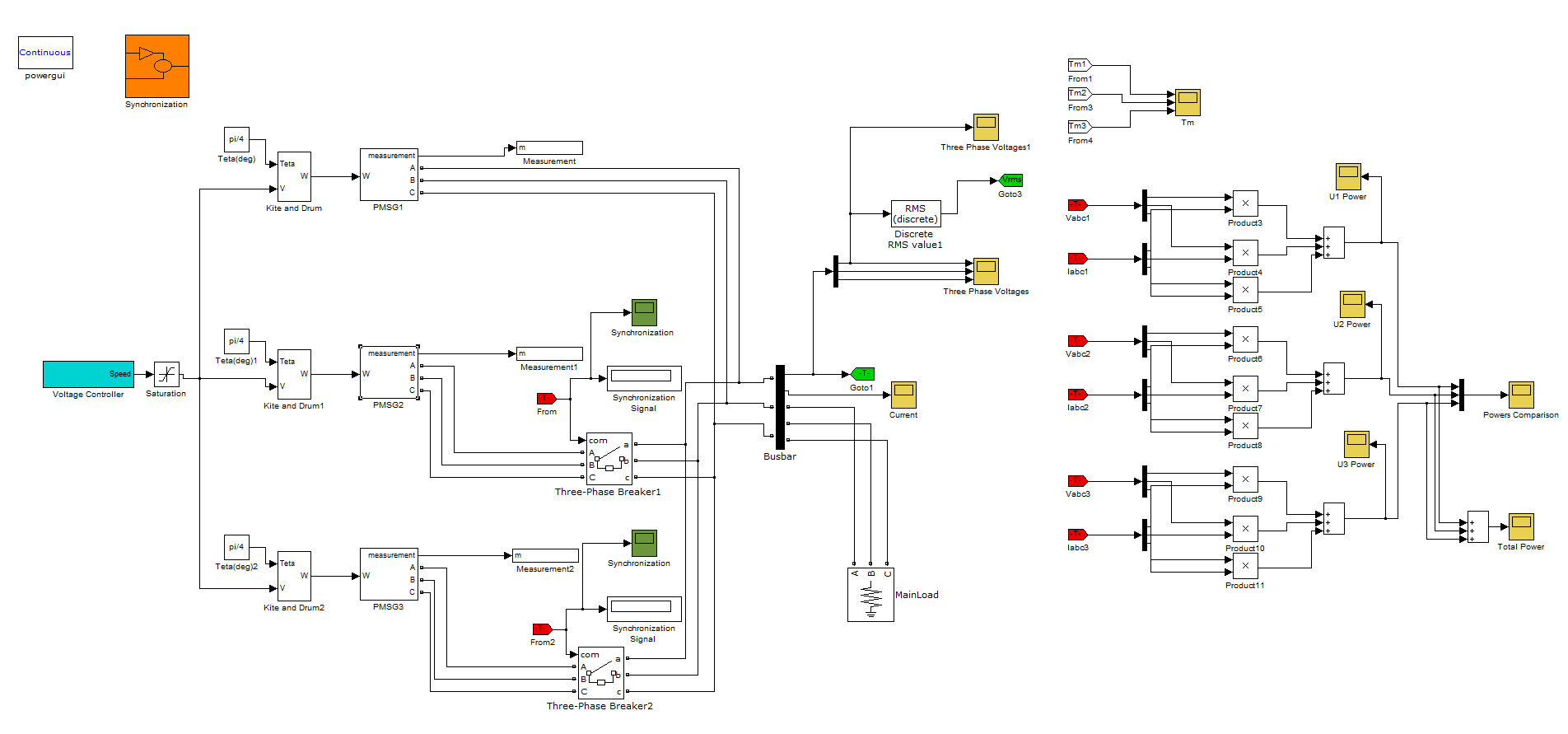 Simulation of small AWE farm to investigate direct interconnection
Ground Station Design and Optimization for Airborne Wind Energy
3/2/2016
11
Research Methodology
Simulation
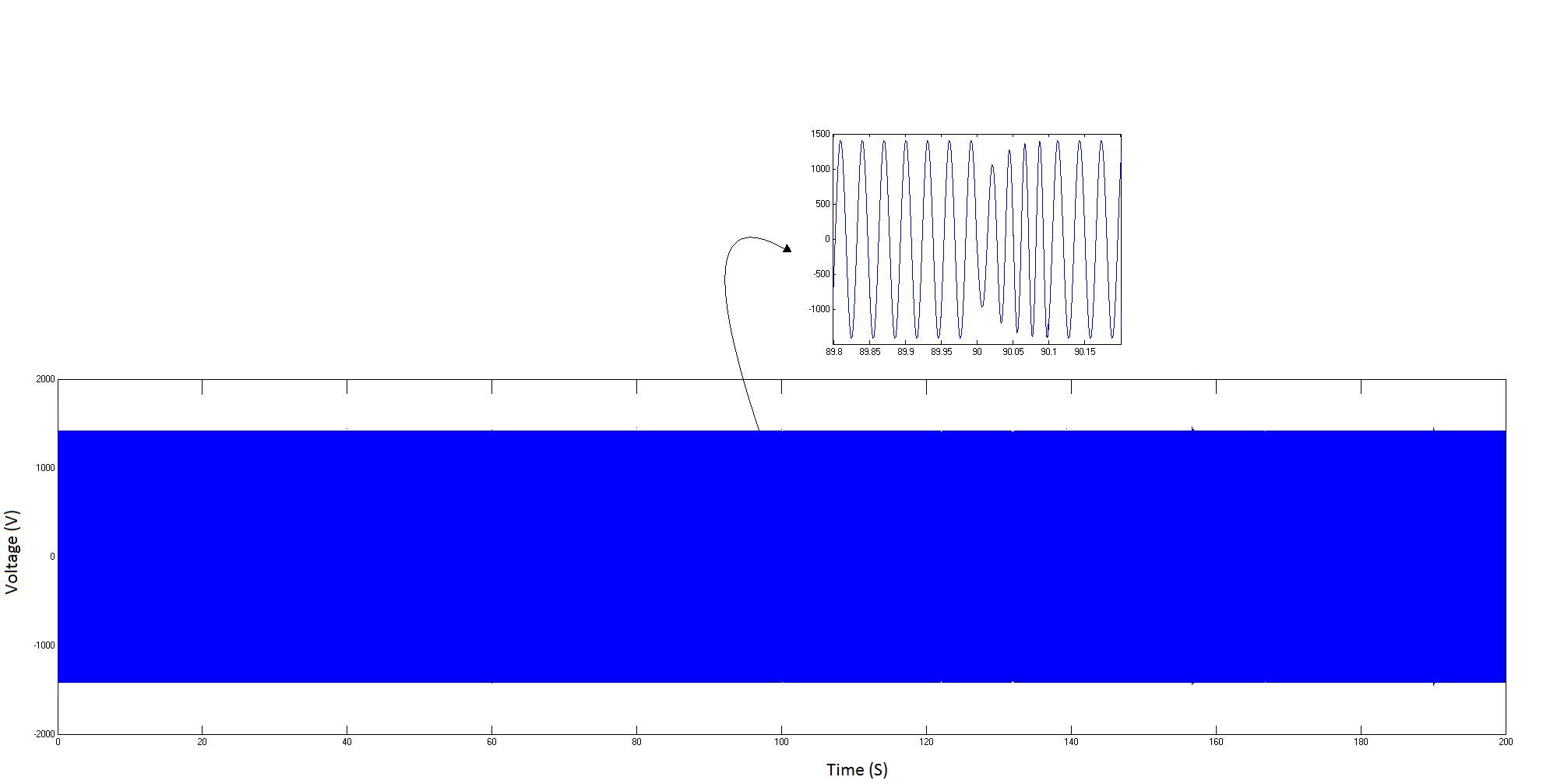 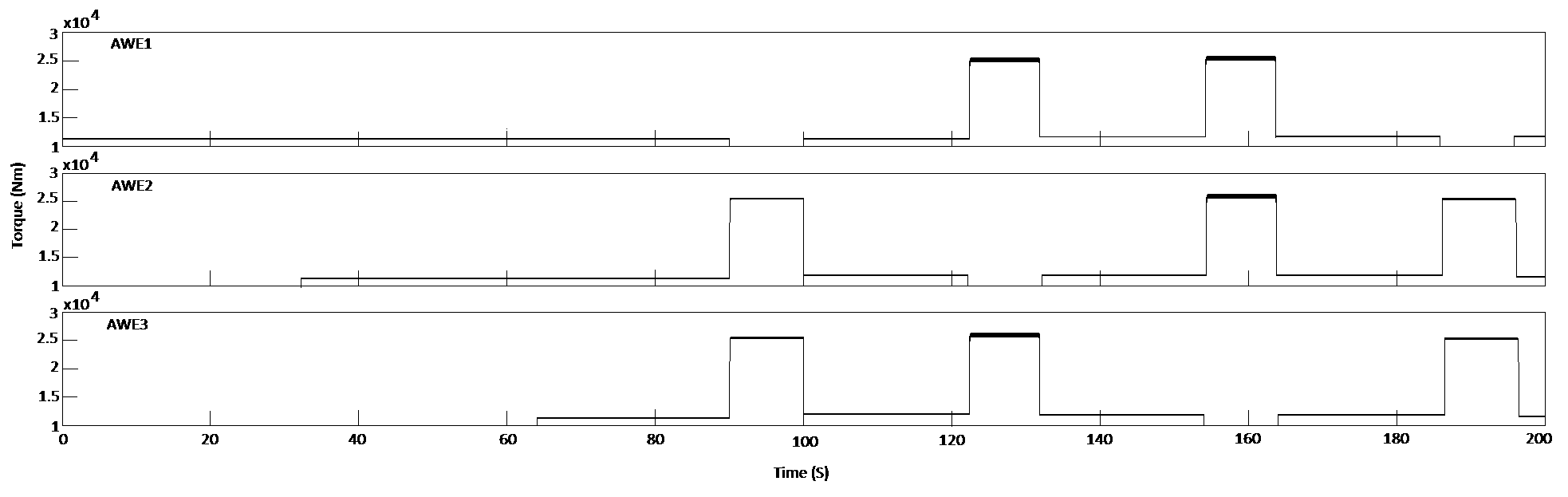 The generated power of direct interconnected AWE farm
The input torque of each generator
Generated voltage
Ground Station Design and Optimization for Airborne Wind Energy
3/2/2016
12
Publications
Mahdi Ebrahimi Salari, Joseph Coleman, Gerard Dooly, Daniel Toal, “Direct Interconnection of Offshore Airborne Wind Energy Systems”, MTS/IEEE Oceans’15 conference, Washington , DC , October 19- 22, 2015
Mahdi Ebrahimi Salari, Joseph Coleman, Daniel Toal, “Airborne Wind Energy- A Review”, 3rd ENEFM2015 Conference ,  Oludeniz, Turkey, October 19-23, 2015
Ground Station Design and Optimization for Airborne Wind Energy
3/2/2016
13
Plan for the future
Laboratory rig: 
Modelling of small AWE farms with the aim of exploring the electromechanical dynamics of interconnected AWE systems
Testing different interconnection methods to find a reliable and economical approach.

Simulation models:
Modelling of offshore AWE farms in coordination with laboratory rig.
Modelling of airborne wind energy farms in large scales
The development of ground station will be investigated to improve system performance.
Secondments:
May and June 2017, 2 months at Skysails to get familiar with industrial airborne AWE systems.  
March and April 2018 , 2 month at ALU-FR will take place to work on the modelling and control system of rigid wing AWE systems for interfacing of airborne system to the multiple AWE generator rig.
Ground Station Design and Optimization for Airborne Wind Energy
3/2/2016
14
Conclusions
Direct interconnection would be an appropriate technique to reduce the repair and maintenance cost of offshore AWEs

Laboratory rig and computer simulations are used to design and test different synchronization and control approaches for the interconnection of off-shore AWEs
Ground Station Design and Optimization for Airborne Wind Energy
3/2/2016
15
Thank you for listening
Ground Station Design and Optimization for Airborne Wind Energy
3/2/2016
16